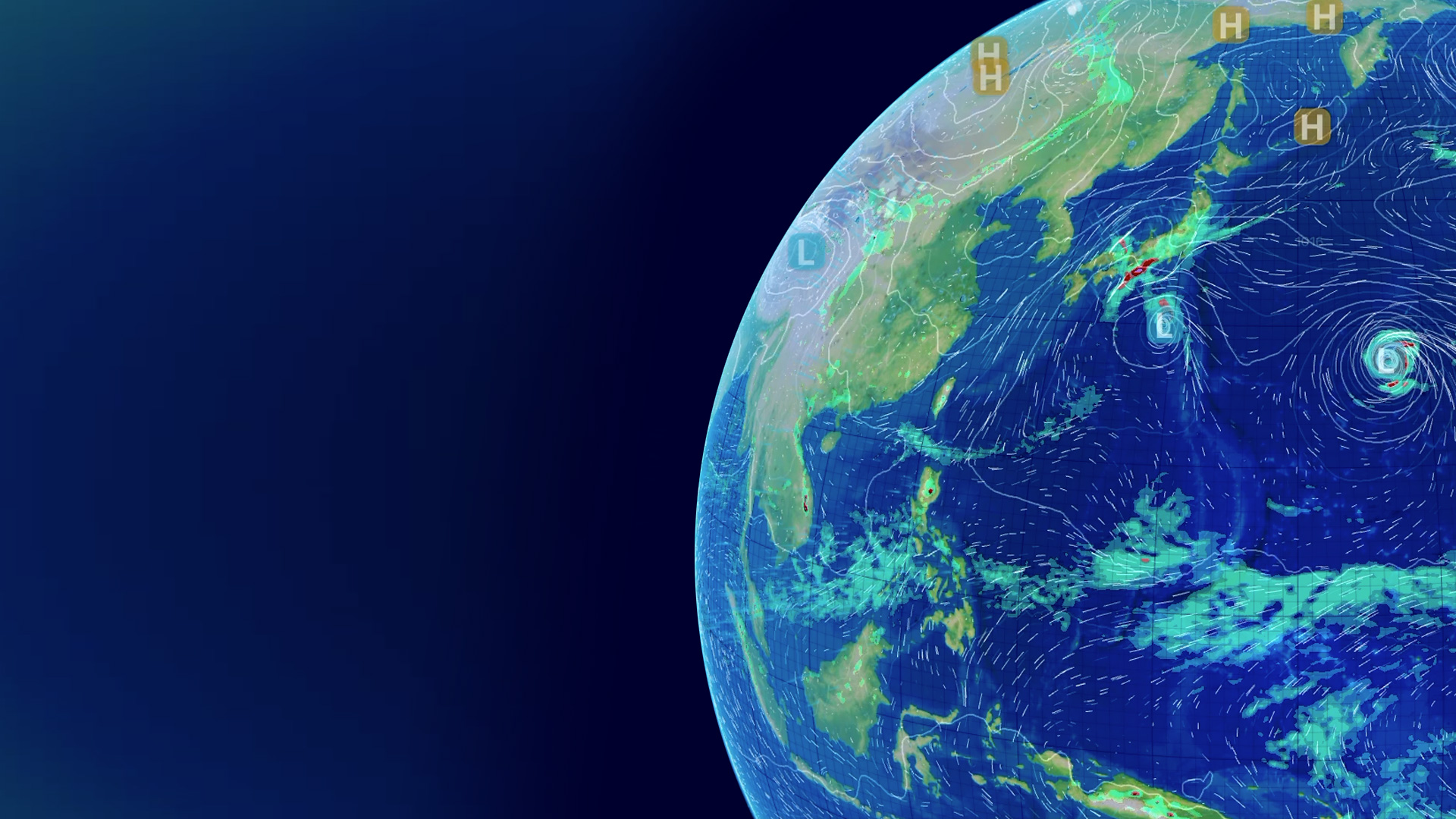 Recent Developments in the Met Office Ensemble Prediction System MOGREPS-G
Mohamed Jardak (presenter), N.E. Bowler, A.M. Clayton, G.W. Inverarity, A.C. Lorenc, M.A. Wlasak and L. Anton
The 8th EnKF Data Assimilation Workshop. Sainte-Adèle, Québec Canada   May 8th 2018
www.metoffice.gov.uk																										                                   © Crown Copyright 2018, Met Office
[Speaker Notes: Always use a cover slide to start your presentation. There are three to choose from within the template.

If you require a bespoke image please email the studio design.studio@metoffice.gov.uk

Please allow 2 working days]
ETKF Replacement Project
Replace ETKF with more sophisticated, sustainable update:

ETKF-based ensemble: transform ensemble perturbations using information from latest observations
Sophisticated adaptive inflation scheme
Simple localisation

4DEnVar-based ensemble: Perform data assimilation for each member using VAR code
Sophisticated localisation
Easier to maintain
Closer to DA system (hybrid covariances)
Cheaper than an ensemble of 4DVar
4DEnVar-based Ensemble: Key Design Features
Ensemble of data assimilations (En-4DEnVar step):
“Simple self-exclusion” method to prevent inbreeding
“Mean-pert” method to reduce computational cost
Inflation to account for data assimilation deficiencies:
RTPP: Relaxation to Prior Perturbations
RTPS: Relaxation to Prior Spread
4DEnVar-based Ensemble: Key Design Features
To account for model uncertainties:
Random parameters in physics
SKEB: Stochastic Kinetic Energy Backscatter
Additive inflation based on scaled historical analysis increments, plus bias corrections
To account for other uncertainties:
Random perturbations to SST, soil moisture and soil temperature
Hybrid-4DVar versus Hybrid-4DEnVar: 
Hybrid-4DVar schematic
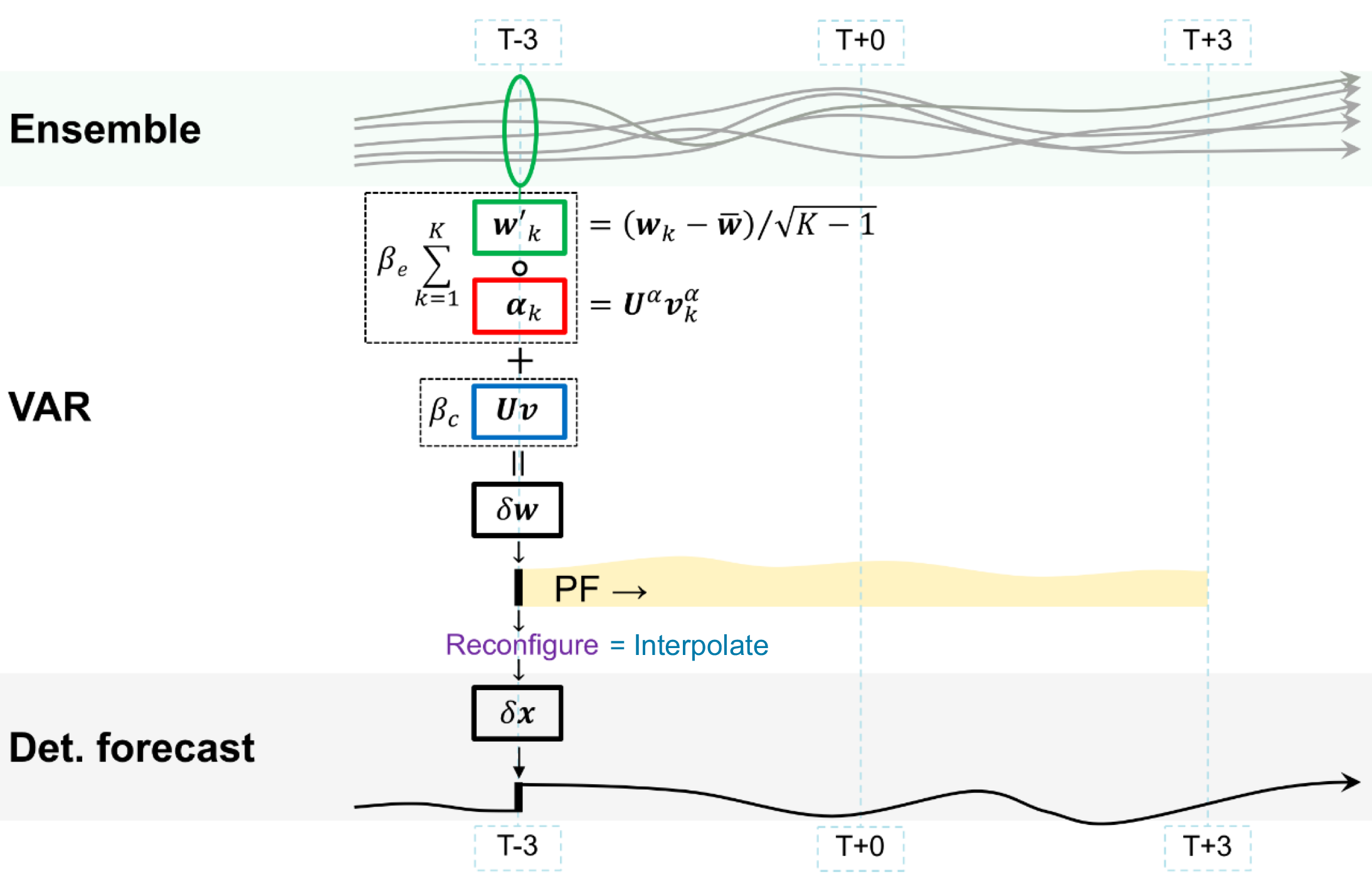 Details in: Clayton et al (2013) Q.J.R. Meteorol.,Soc., https://doi.org/10.1002/qj.2054
Hybrid-4DVar versus Hybrid-4DEnVar: 
Hybrid-4DEnVar schematic
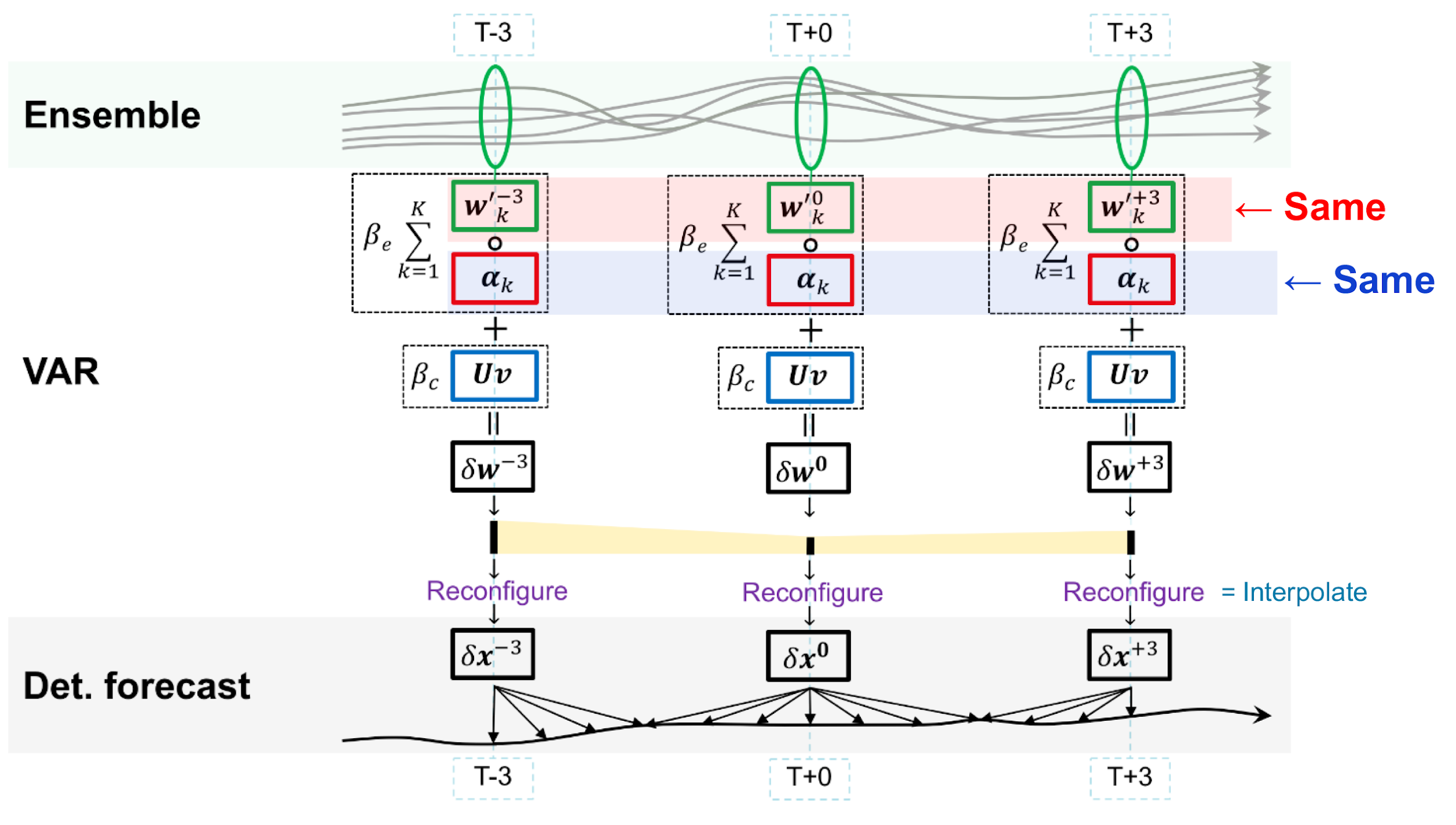 Details in: Clayton et al (2013) Q.J.R. Meteorol., Soc., https://doi.org/10.1002/qj.2054
Mean-Pert Method: Reduce Computation Cost
Calculate ensemble mean analysis using fully nonlinear analysis equations
Calculate perturbations from mean analysis for each member, using linear equations and a reduced iteration count
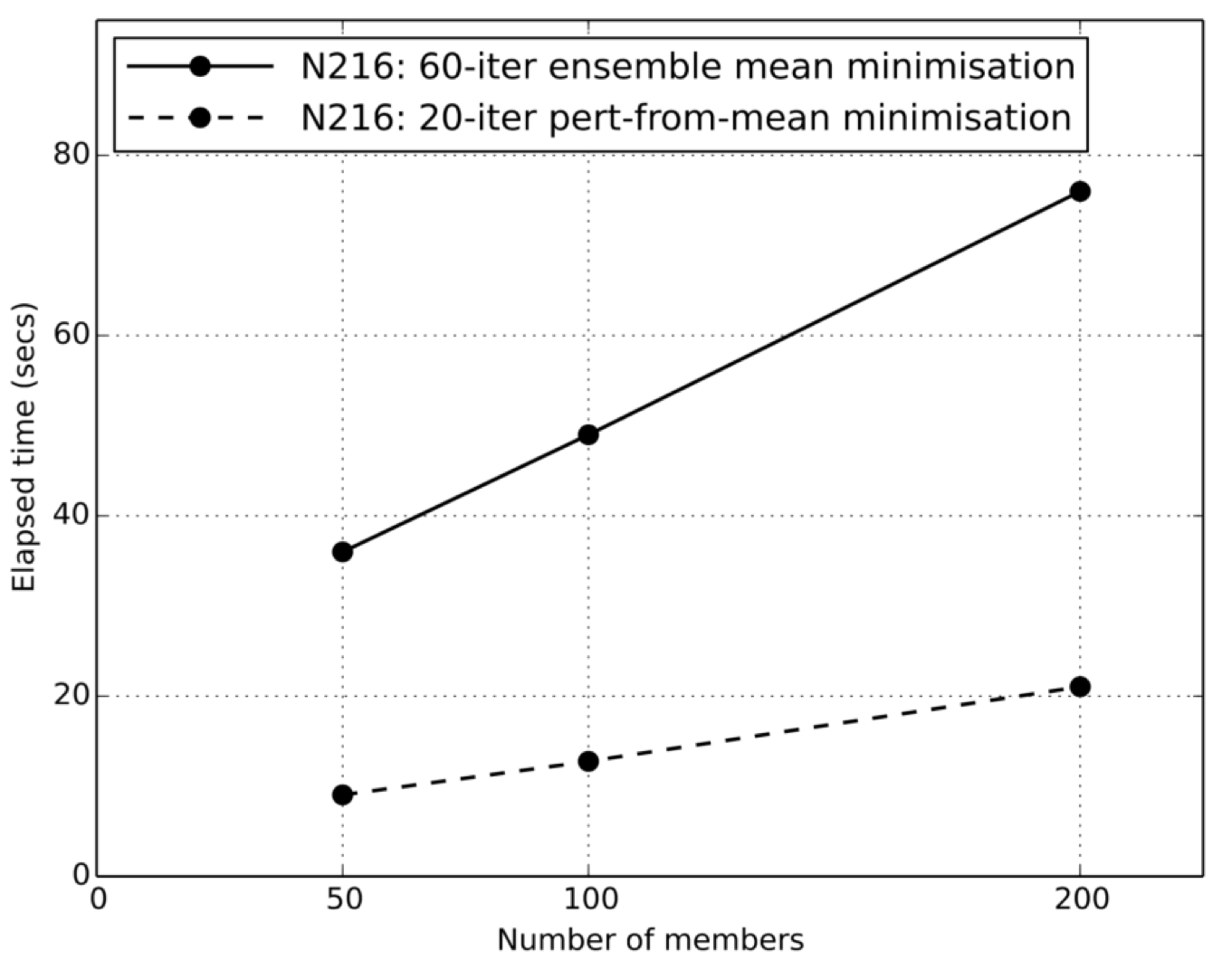 Details in: Lorenc et al (2013) Q.J.R. Meteorol., Soc., https://doi.org/10.1002/qj.2965
Mean-Pert Method: Reduce Run Time
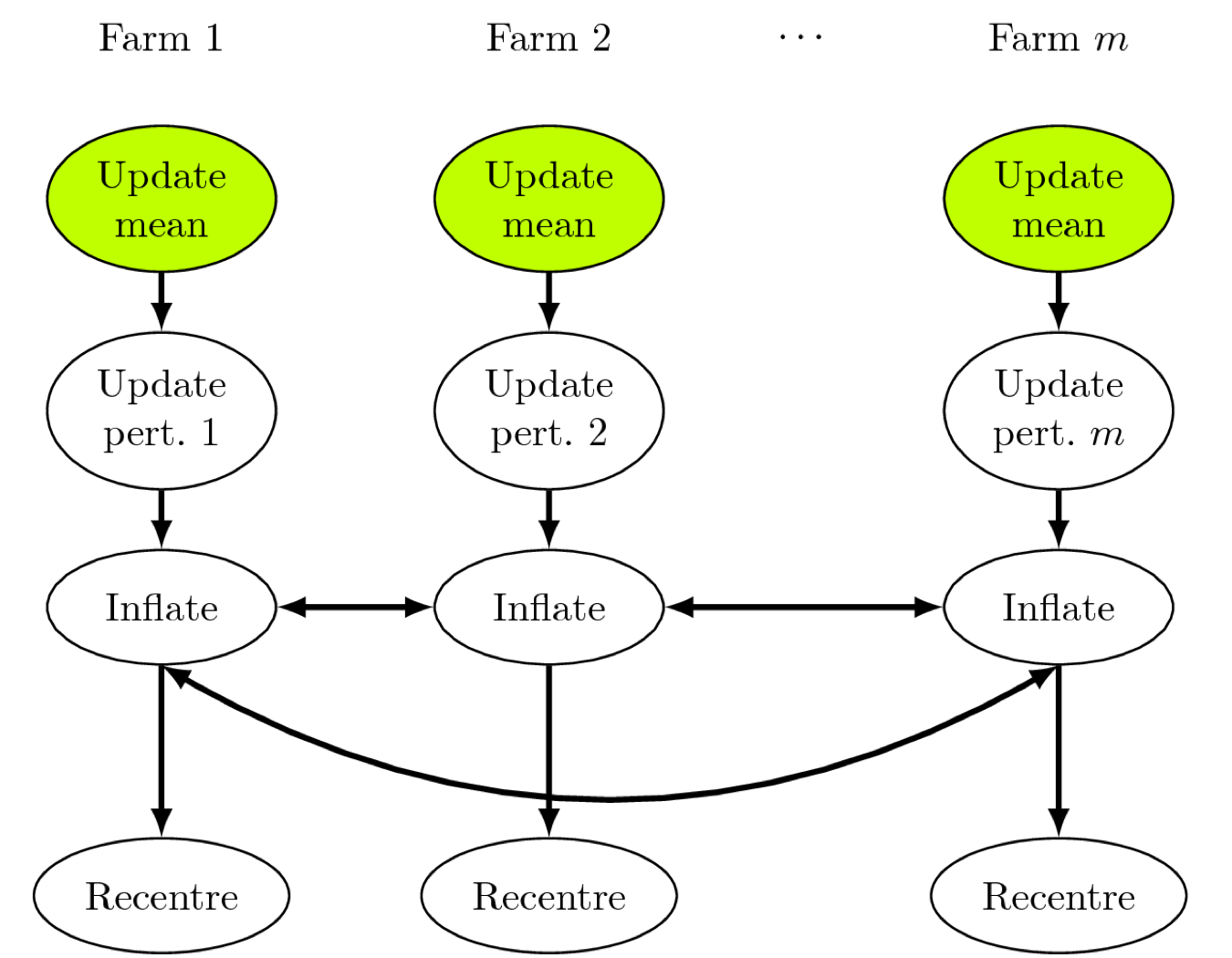 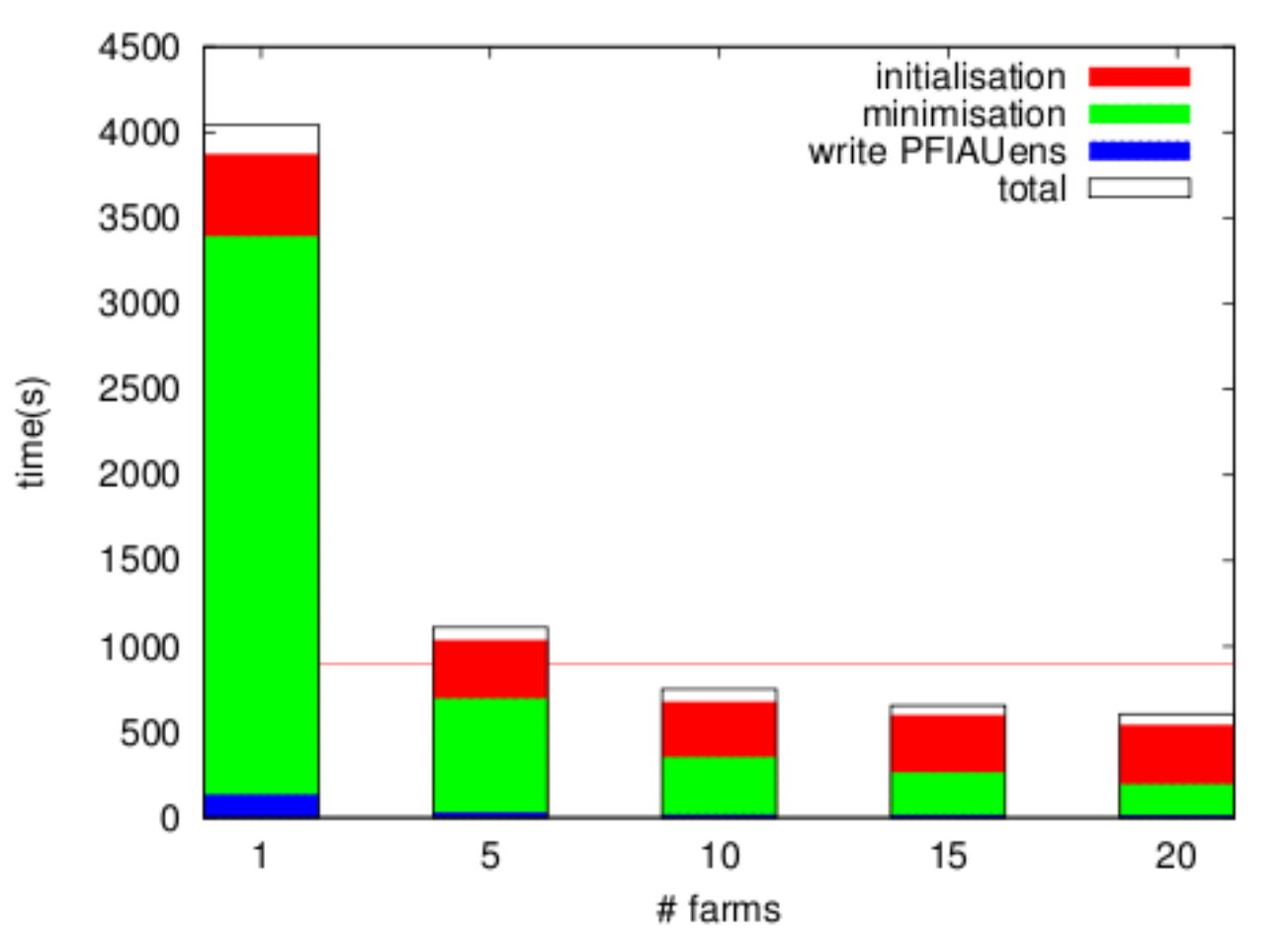 4DEnVar-based Ensemble Design Features: Inflation
Inflation to account for DA deficiencies:
RTPP: Relaxation to Prior Perturbations - factor 0.5 mimic EnSRF/DEnKF
RTPP good at maintaining ensemble spread 
Makes perturbations too large-scale and too balanced
RTPS: Relaxation to Prior Spread 
More realistic effect on scale and balance of perturbations
Relatively poor at maintaining ensemble spread
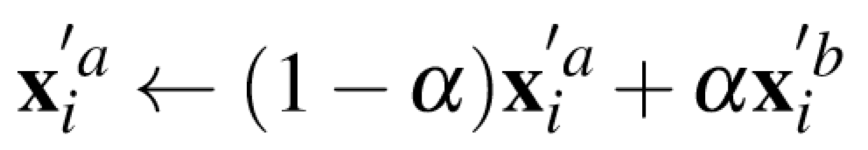 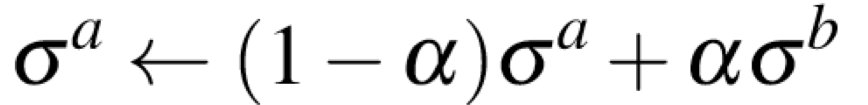 Details in: Zhang et al. (2004) Mon. Weather Rev. https://doi.org/10.1175/15200493(2004)132%3C1238:IOIEAO$3E2.0.CO;2 and Whitaker and Hamill (2012), Mon. Weather Rev. https:/doi.org/10.1175/MWR-D-11-00276.1
4DEnVar-based Ensemble Design Features: 
Model Uncertainties
To account for model uncertainties:
Random parameters in physics
SKEB: Stochastic Kinetic Energy Backscatter
Additive inflation based on scaled historical analysis increments plus bias correction
To account for other uncertainties:
Random perturbations to SST, soil moisture and soil temperature
Additive Inflation
Archive of analysis increments:
Average analysis increment:   
Randomly select          increments from the archive: 
For each 6-hour window, add these increments to the analysis mean, removing the sample average:
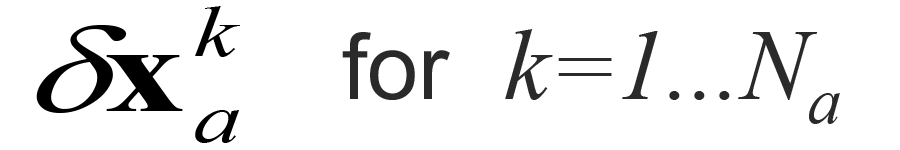 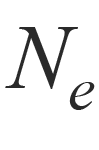 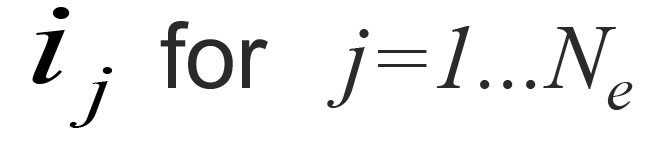 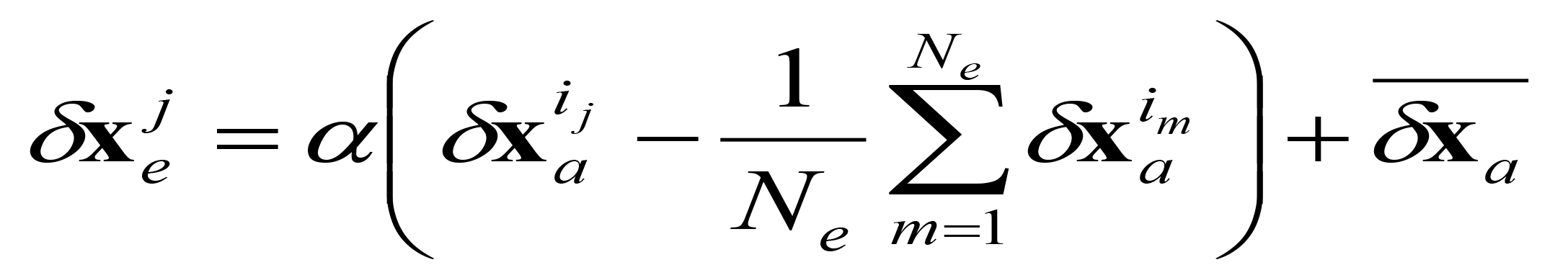 Details in: Bowler et al. (2017). Q. J. R. Meteorol. Soc., https://doi.org/10.1002/qj.3004
Recentering versus No Recentering:
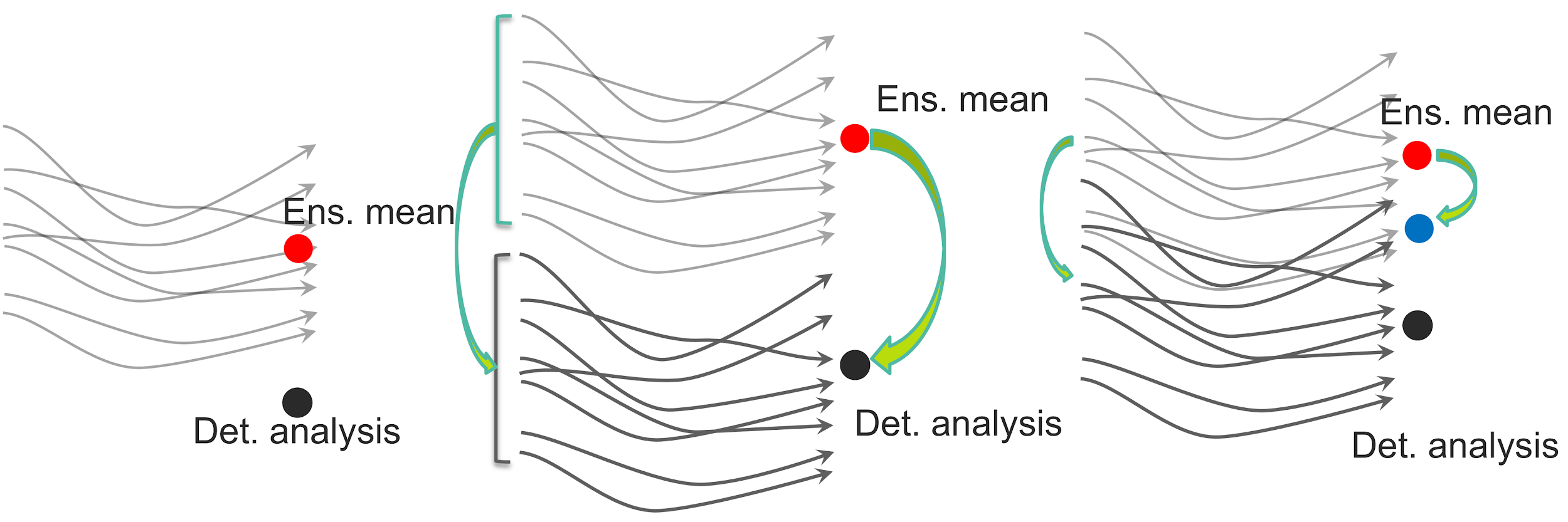 No recentering
full recentering
Partial recentering
Recentering versus No Recentering:
% change in CRPS vs. ECMWF analyses:
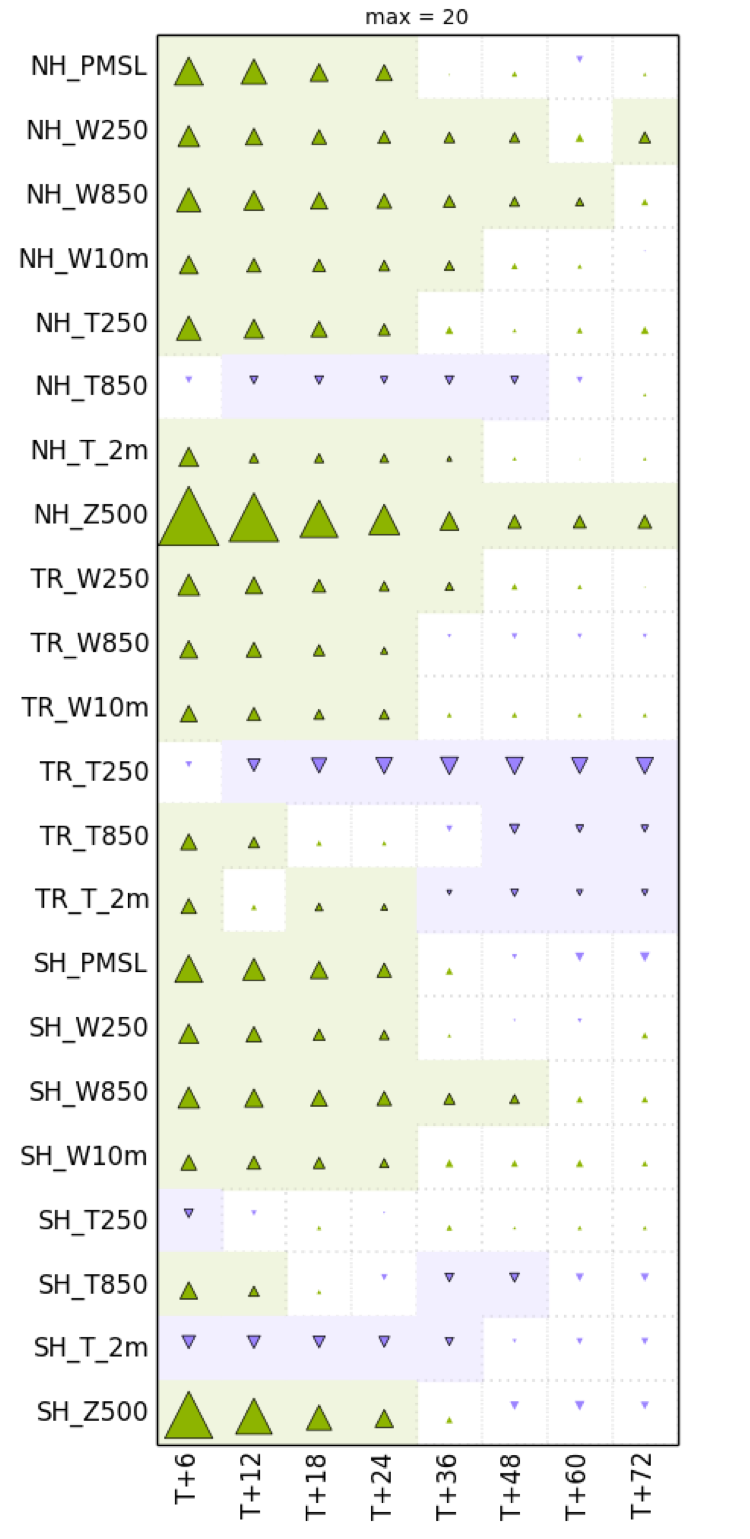 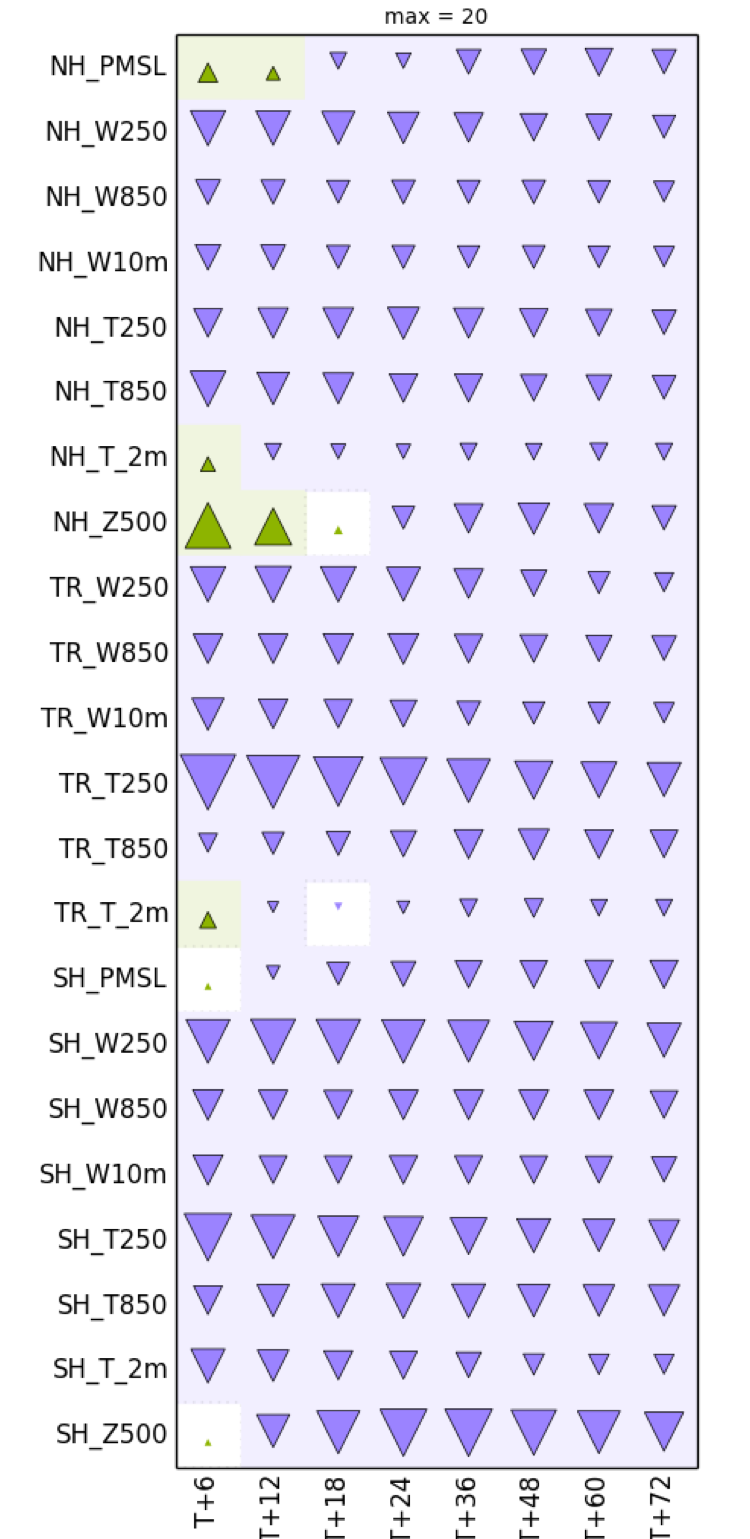 Change 𑁛 Area of Triangle:
: at least 20% better
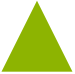 : statistically significant change
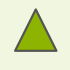 Improved Processing of Ensemble Data:
Horizontal Waveband Localisation
Correlations decrease with distance between horizontal wavenumbers, therefore split ensemble error modes into wavebands and assume they are uncorrelated
Apply shorter localisation scales to shorter scale bands
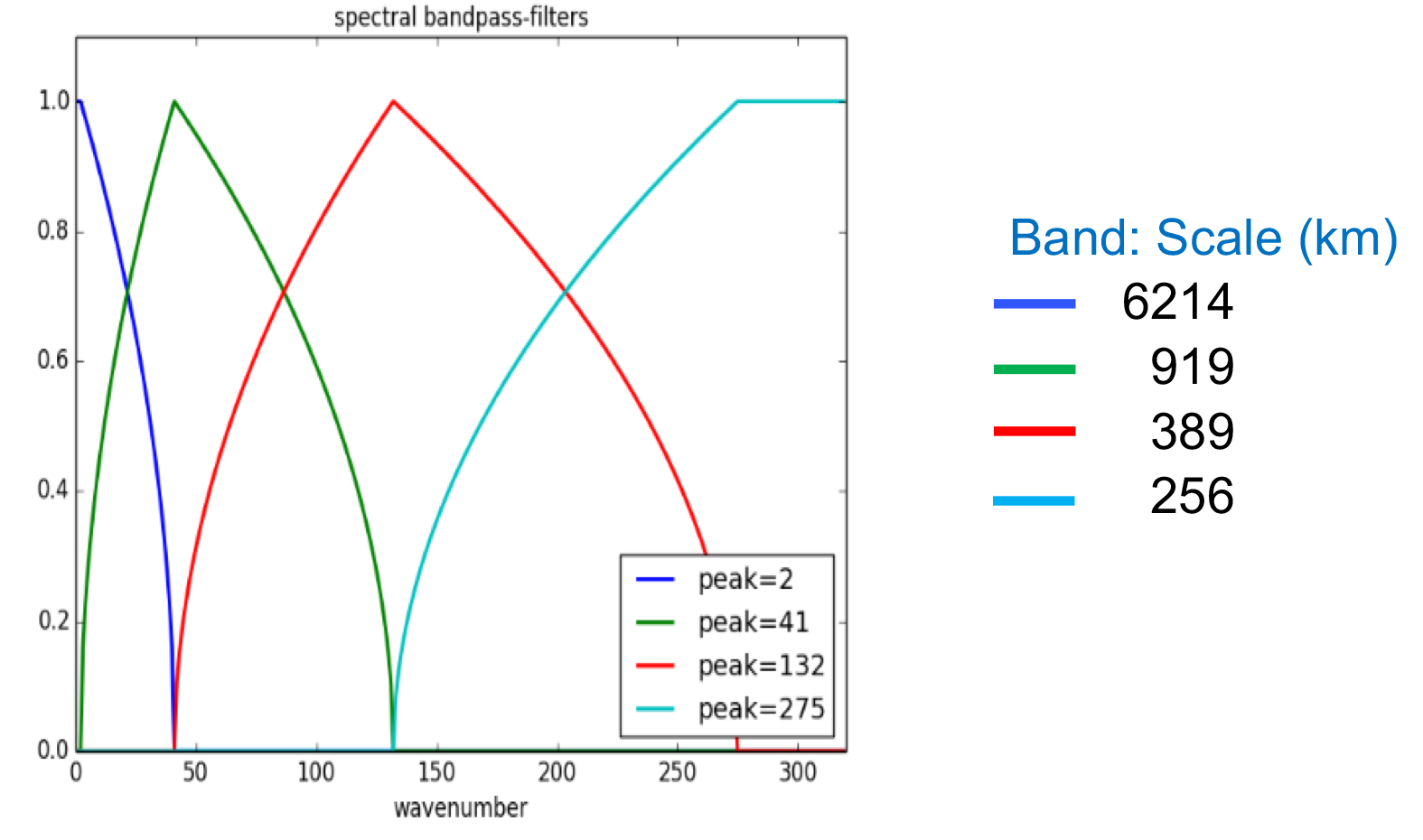 Details in: Buehner (2012). Mon. Weather Rev. https://doi.org/10.1175/MWR-D-10-05052.1
Improved Processing of  Ensemble Data:
Hybrid_diag localisation
Software also used to diagnose a new vertical localisation matrix
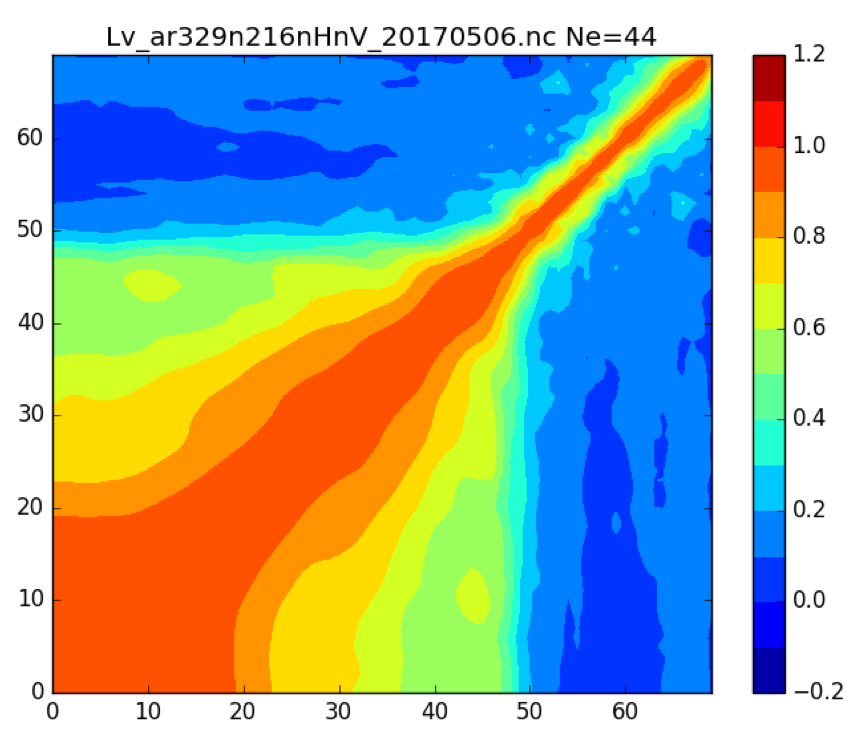 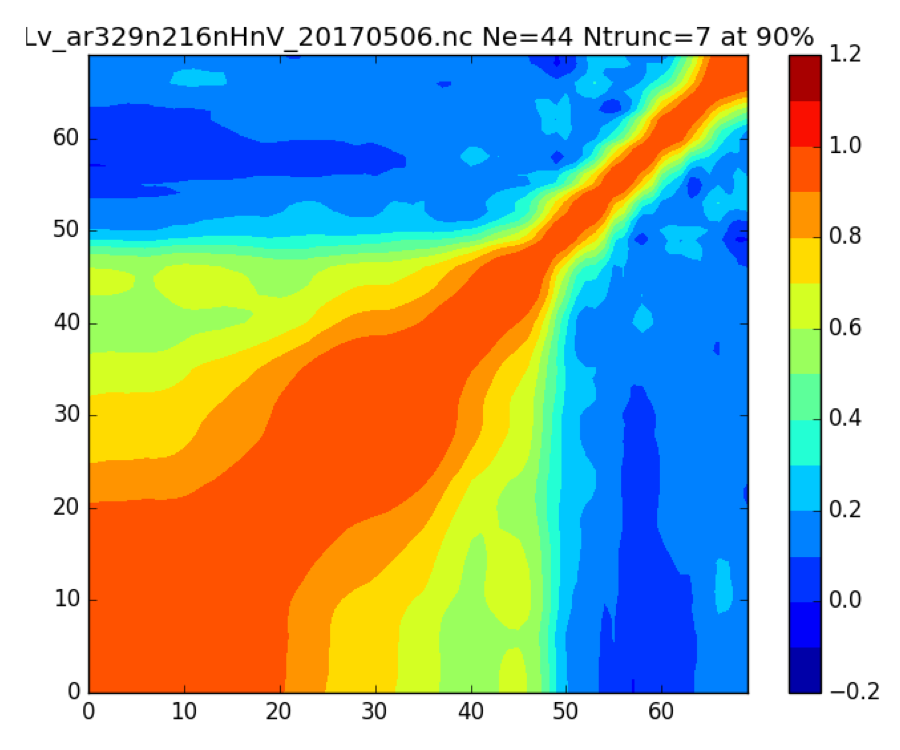 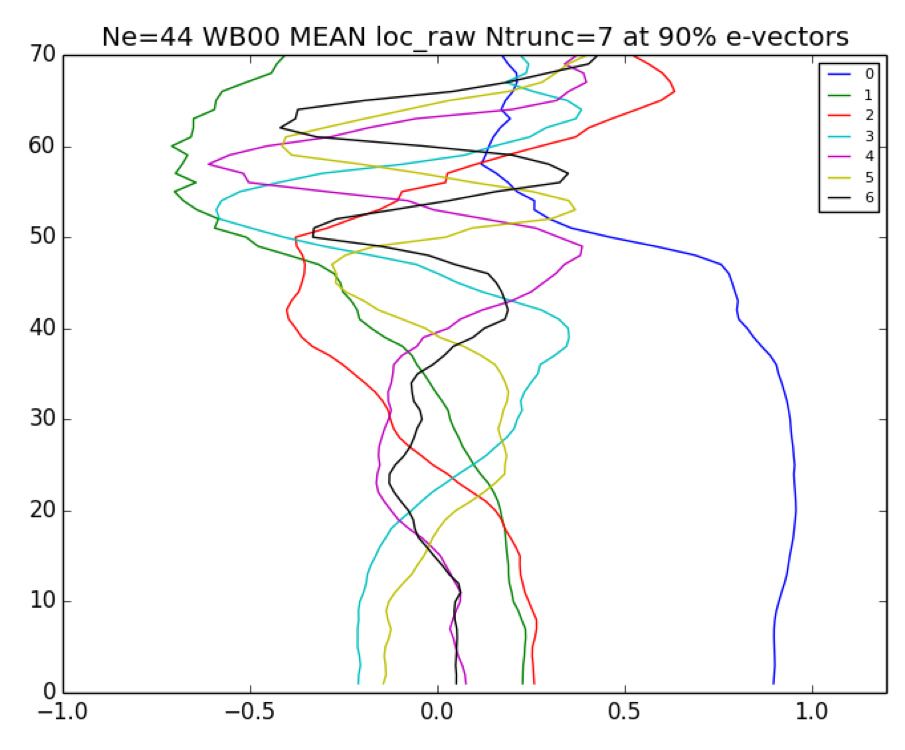 Raw diagnosed localisations
Retained eigenvectors
Truncated & renormalized localisations
Details in: Lorenc (2017). Q.J.R. Meteorol. Soc., https://doi.org/10.1002/qj.2990 and Inverarity et al. (2018). https://www.metoffice.gov.uk/learning/library/publications/science/weather-science-technical-reports
4DEnVar-based Ensemble Design Features:
Trial Setup
44 and 100 perturbed members (12-minutes used to produce forecast for 44 perturbed members)
Experiments with N400L70 model at approximately 32 km grid spacing
Operational system used N64L70 model at approximately 21 km grid spacing and full recentering around the deterministic analysis
RTPP factor = 0.5 and RTPS factor = 0.7
Waveband horizontal localisation scales (6241,919,389,256) km
Ménétrier vertical localisation
Hybrid covariance weights
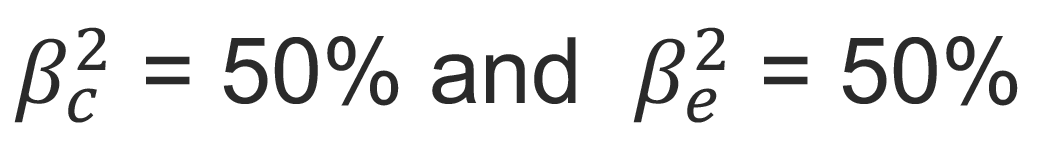 Results
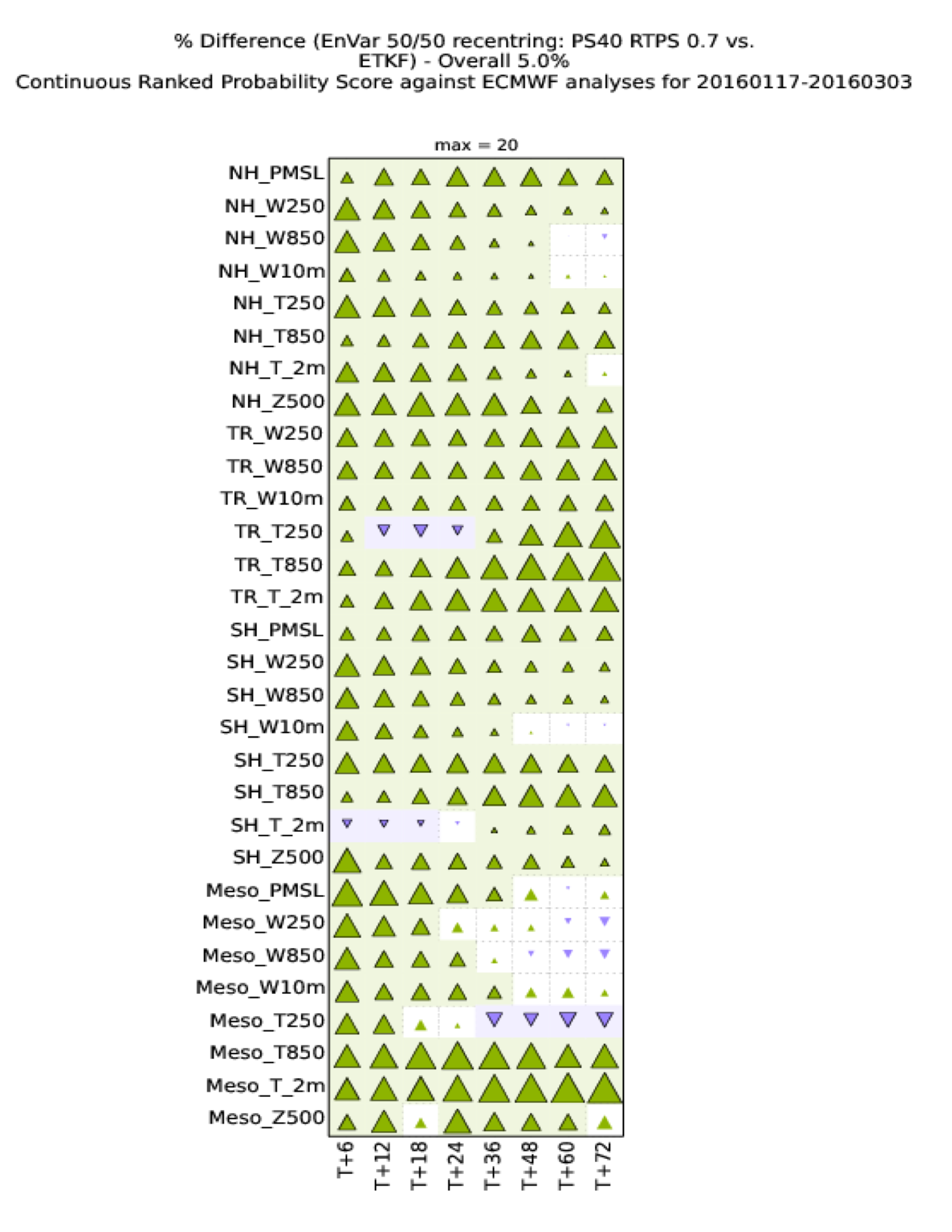 January to March 2016:
Full recentred 44 member ETKF
versus 
Half recentred 44 member En-4DEnVar
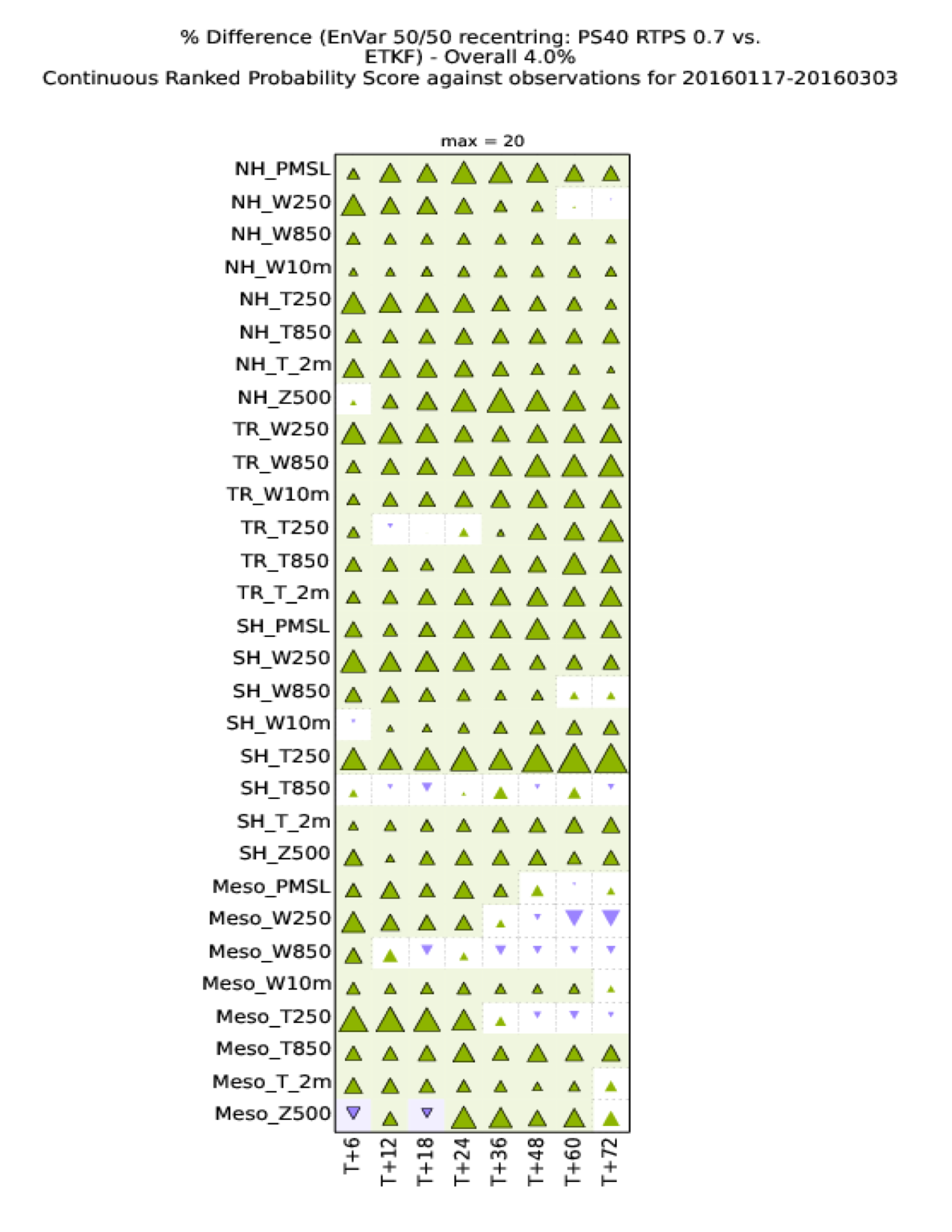 Results
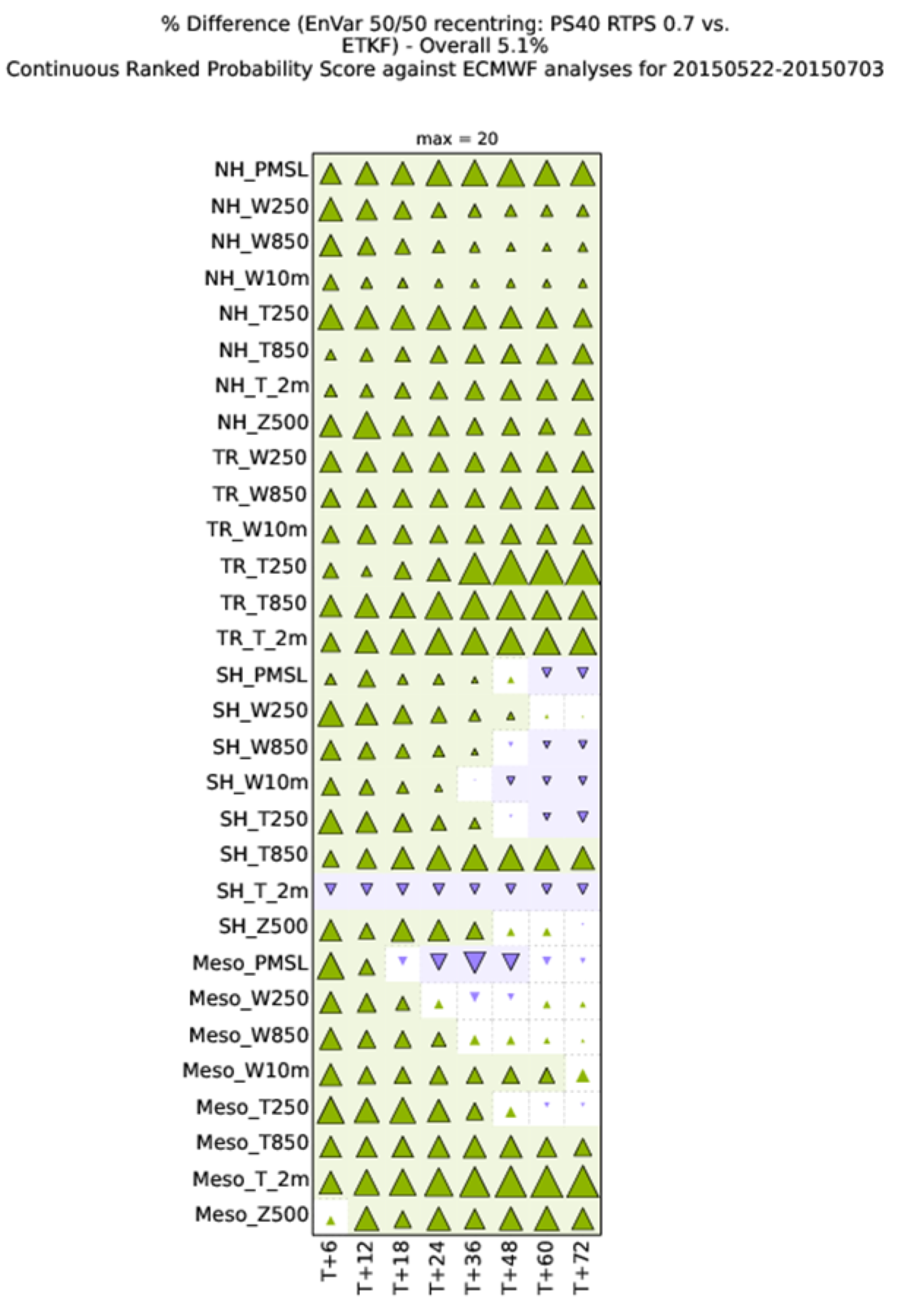 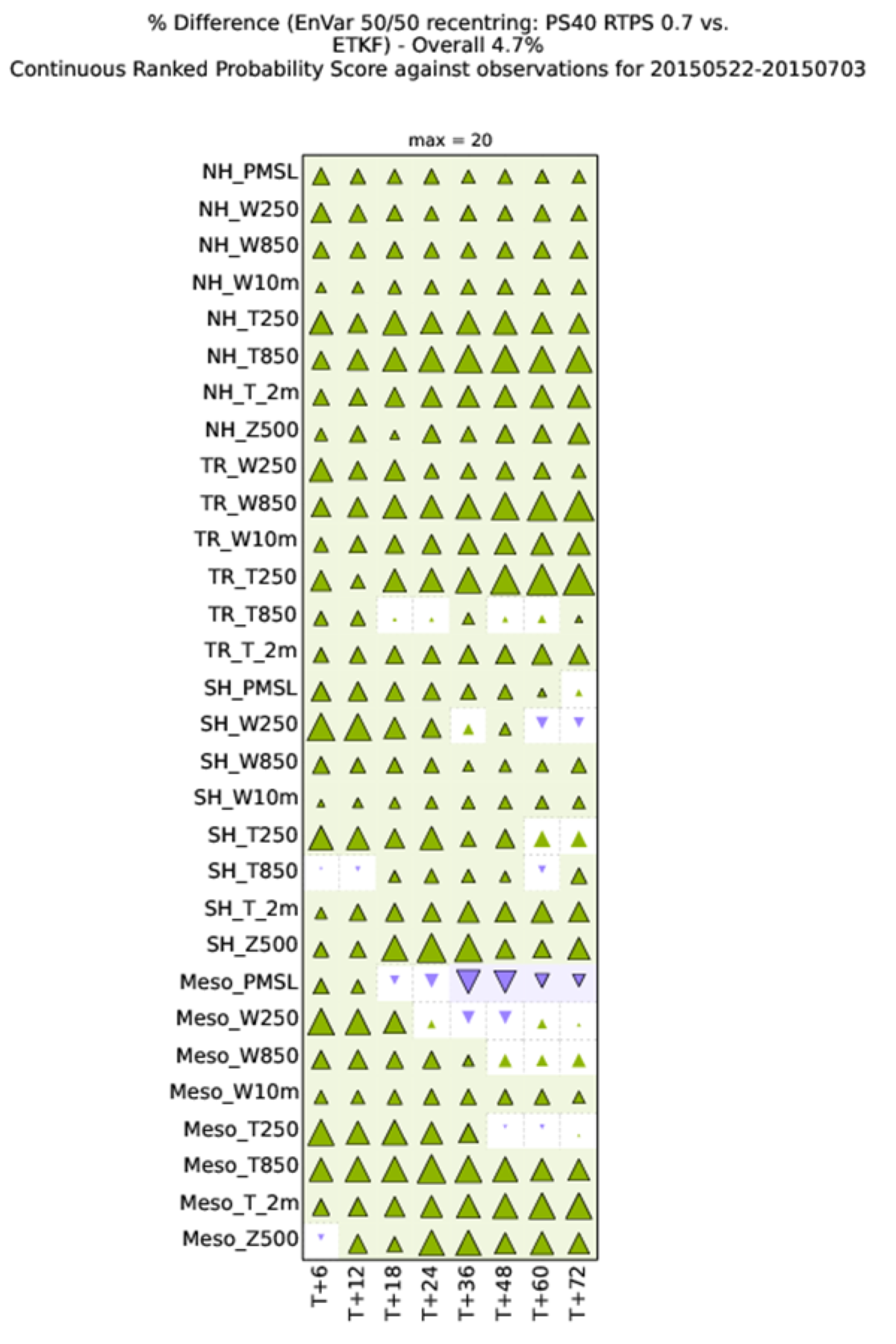 May to July 2015:
Full recentred 44 member ETKF
versus 
Half recentred 44 member En-4DEnVar
Results
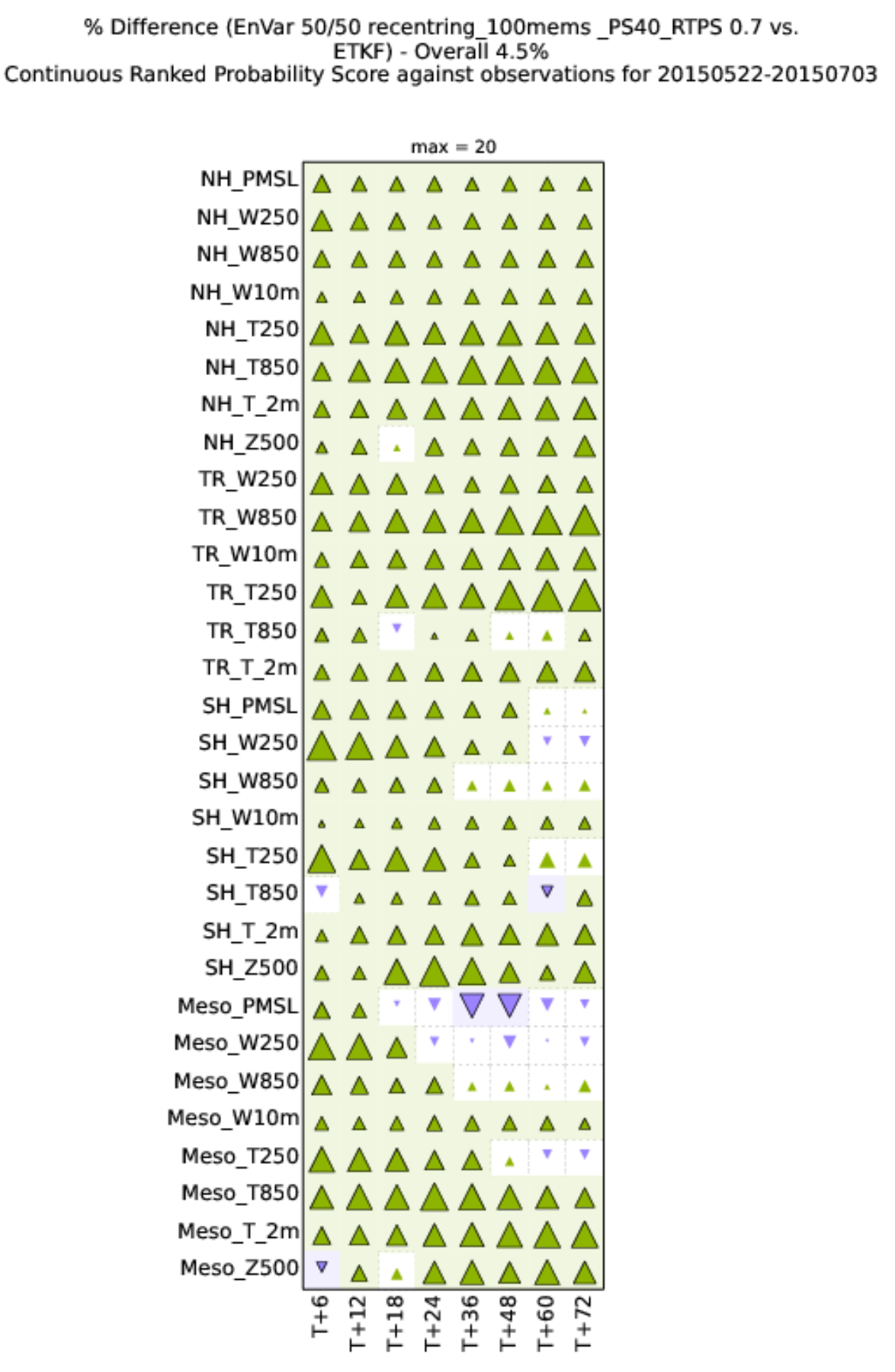 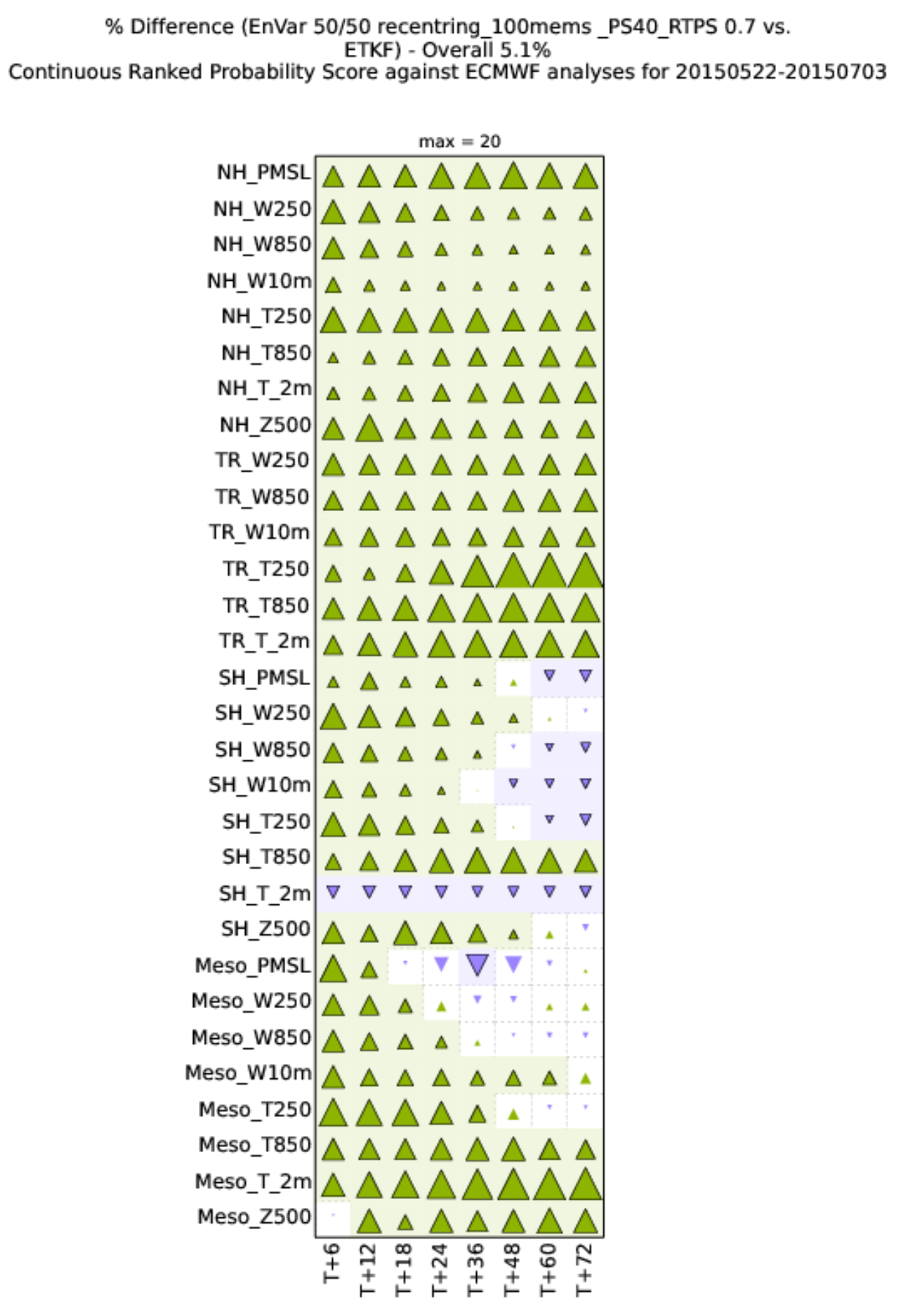 May to July 2015:
Full recentred 44 member ETKF
versus 
Half recentred 100 member En-4DEnVar
Results
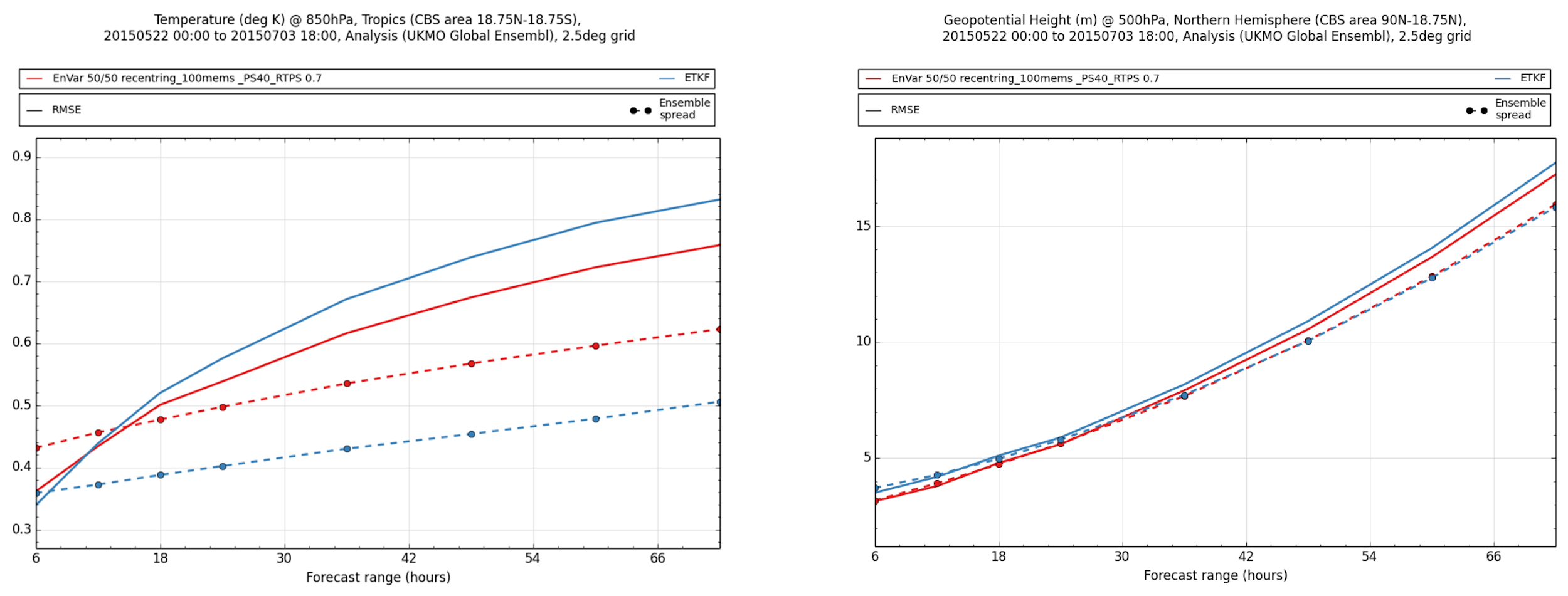 En-4DEnVar driving Hybrid 4DVar:
Verification Against Observations
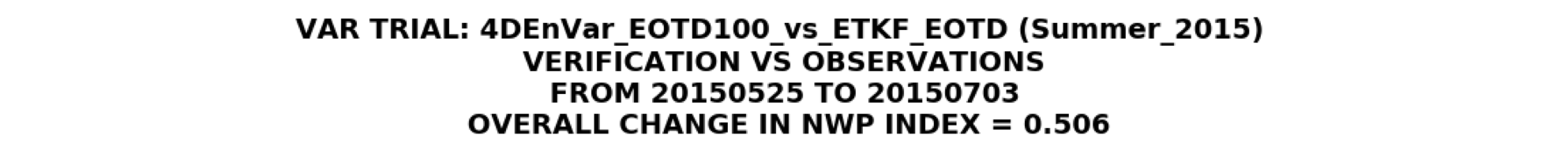 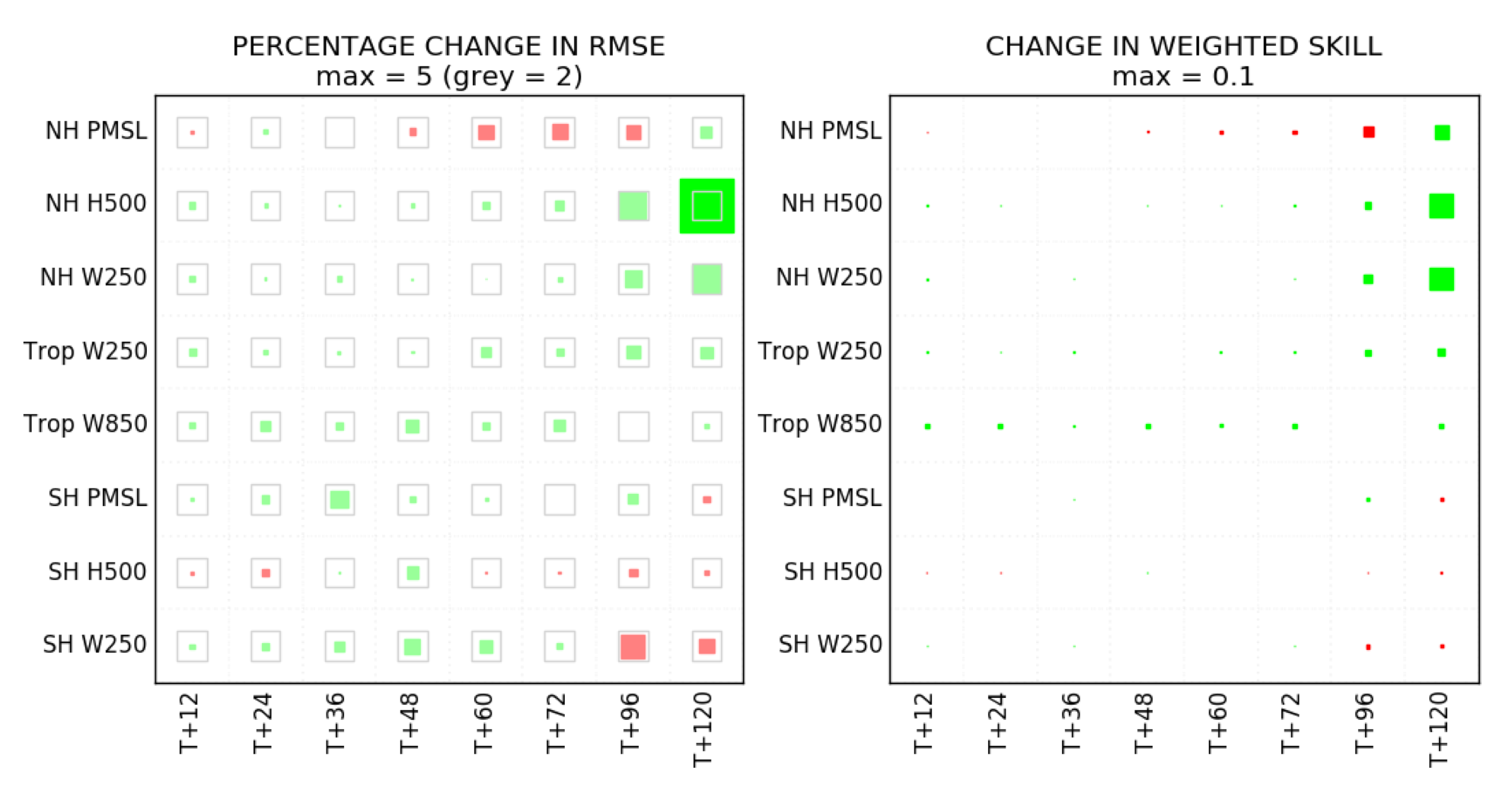 En-4DEnVar driving Hybrid 4DVar:
Verification Against ECMWF Analyses
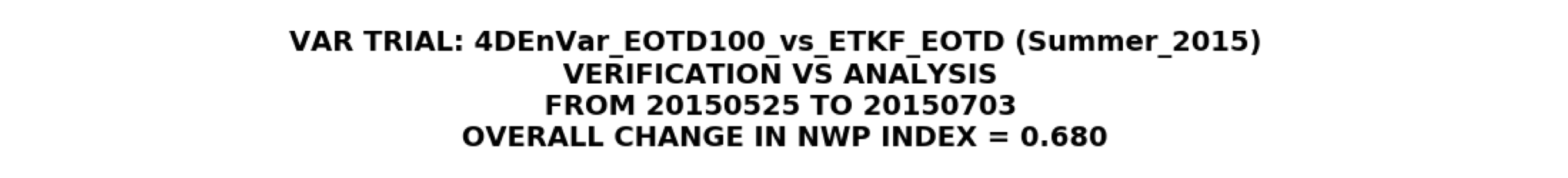 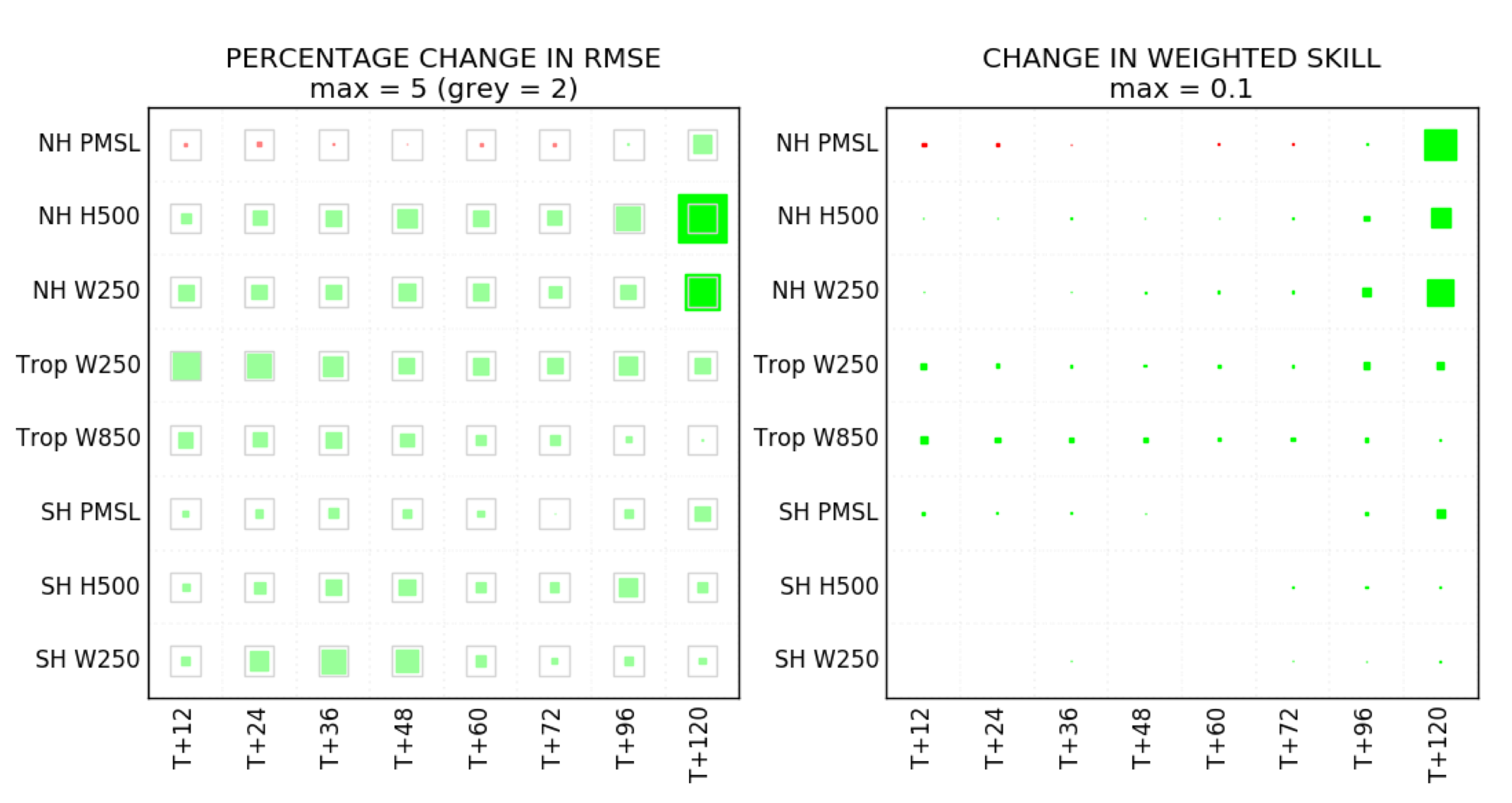 Conclusions
En-4DEnVar performs much better than ETKF
Partially recentring around deterministic analysis gives small benefits
Additive inflation very effective
Horizontal localisation using wavebands gives big benefits
Vertical localisation gives little to no benefits
Aspire to implement operationally early 2019
References
Bowler NE, Clayton AM, Jardak M, Lee E, Lorenc AC, Piccolo C, Pring SR, Wlasak MA, Barker DM, Inverarity GW and Swinbank R (2017). Q. J. R. Meteorol. Soc., 143: 785-797. https://doi.org/10.1002/qj.3004
Buehner M (2012). Mon. Weather Rev., 140:  617–636. https://doi.org/10.1175/MWR-D-10-05052.1 
Clayton AM, Lorenc AC and Barker DM (2013). Q. J. R. Meteorol, 139: 1445-1461 https://doi.org/10.1002/qj.2054 
Inverarity, Wlasak, Jardak and Lorenc (2018) Forecasting Research Tech. Report 625, Met Office, Exeter, U.K.  https://www.metoffice.gov.uk/learning/library/publications/science/weather-science-technical-reports
Lorenc AC, Jardak M,  Payne T, Bowler NE and Wlasak MA (2017). Q. J. R. Meteorol. Soc, 143: 798-805 https://doi.org/10.1002/qj.2965  
Lorenc AC(2017). Q. J . R. Meteorol. Soc., 143: 1062-1072 https://doi.org/10.1002/qj.2990 
Ménétrier B and Auligné T (2015). Mon. Weather Rev., 143: 3931-3947 https://doi.org/10.1175/MWR-D-15-0057.1
Piccolo C and Cullen M (2016). Mon. Weather Rev., 144: 213-224 https://doi.org/10.1175/MWR-D-15-0270.1
Zhang F, Snyder C and Juanzhen S (2004). Mon. Weather Rev., 132: 1238–1253 https://doi.org/10.1175/1520-0493(2004)132%3C1238:IOIEAO%3E2.0.CO;2 
Whitaker JS and Hamill  TM (2012). Mon. Weather Rev., 140: 3078–3089 https://doi.org/10.1175/MWR-D-11-00276.1
www.metoffice.gov.uk																										                
 © Crown Copyright 2018, Met Office
Questions…
For more information please contact
www.metoffice.gov.uk
mohamed.jardak@metoffice.gov.uk
+44 01392 884065
Additional Slides
Simple Self-Exclusion Method: Prevent Inbreeding
Ensemble covariance used to analyse member    includes the forecast from its own member
“In-breeding”:
      Generally larger than 
Analysis spread smaller than it should be
Should:
Remove index    from the sum
Remove member    from
Scale with
To fit in with Mean-Pert, we just do 1, neglecting 2 and 3
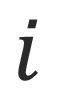 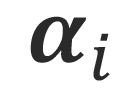 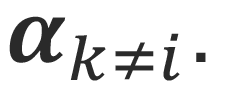 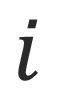 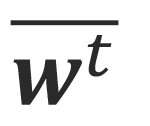 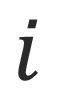 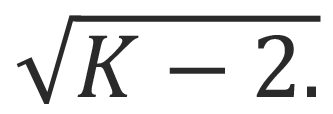 Details in: Bowler et al. (2017). Q.J.R. Meteorol. Soc., https://doi.org/10.1002/qj.3004
Additive Inflation
AddInfX: Randomly selected historical analysis increment (with scaling)
From 3-month archive for the same season, but from a different year
Also add in the 3-month mean increment, as a bias correction (with no scaling)
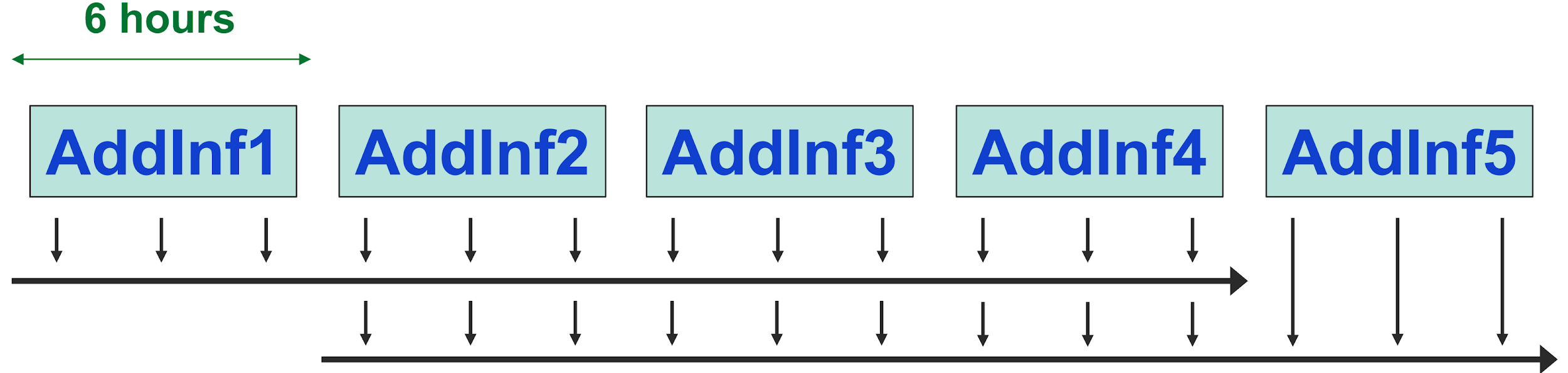 Details in: Bowler et al. (2017). Q.J.R. Meteorol. Soc., https://doi.org/10.1002/qj.3004 and Piccolo and Cullen (2016). Mon. weather Rev. https://doi.org/10.1175/MWR-D-15-0270.1
Improved Processing of Ensemble Data: 
Hybrid_diag localisation
Diagnosed horizontal localisation functions differ between variables and model levels
Using wavebands, best results obtained by using means over all localised variables for a thinned set of model levels
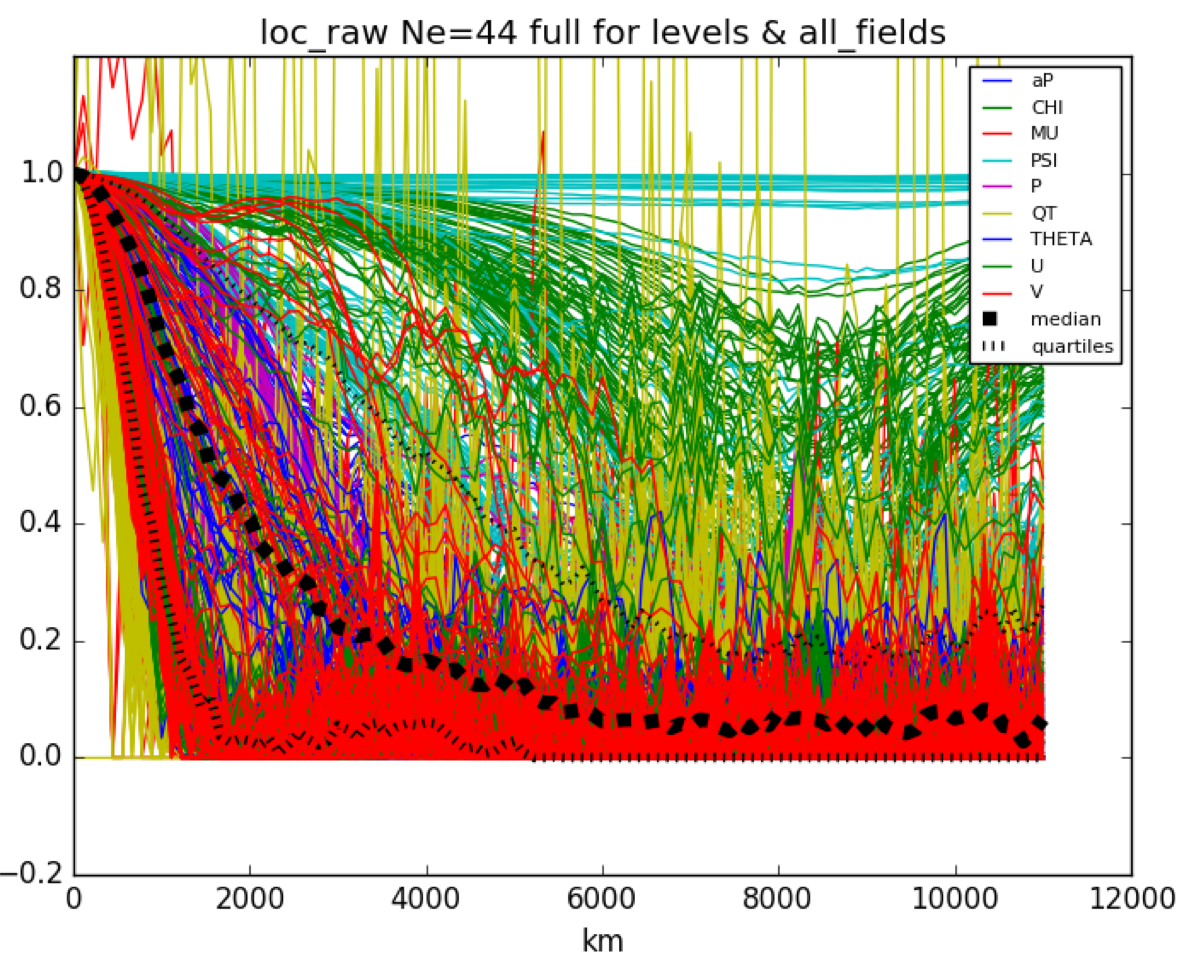 Details in: Lorenc (2017). Q.J.R. Meteorol. Soc., https://doi.org/10.1002/qj.2990 and Ménétrier and Auligné https://doi.org/10.1175/MWR-D-15-0057.1